Híbrido Turma SP
42º Curso Intensivo de Fisioterapia Veterinária
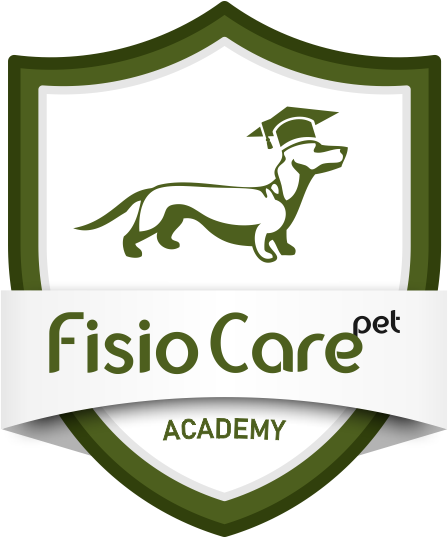 Híbrido Turma SP
Assista a explicação do cronograma clicando no link:
https://youtu.be/FdbFUfmv-0k
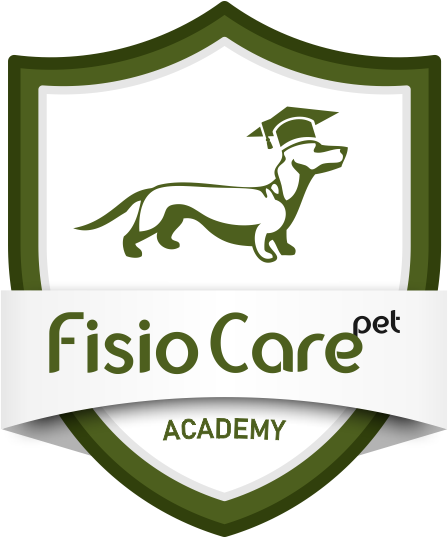 Informações
Público Alvo
Somente veterinários e estudantes de veterinária que estiverem cursando pelo menos o 2º semestre (primeiro ano) poderão realizar o curso.
	Acompanhamento prático
Nossos alunos poderão acompanhar por 200 horas a rotina das UNIDADES da Fisio Care Pet de todo o Brasil. Totalizando quase 250 horas de aprendizado.
	Vagas na Fisio Care Pet 
Esse curso te capacitará nos processos de seleção para novas vagas na Fisio care Pet.
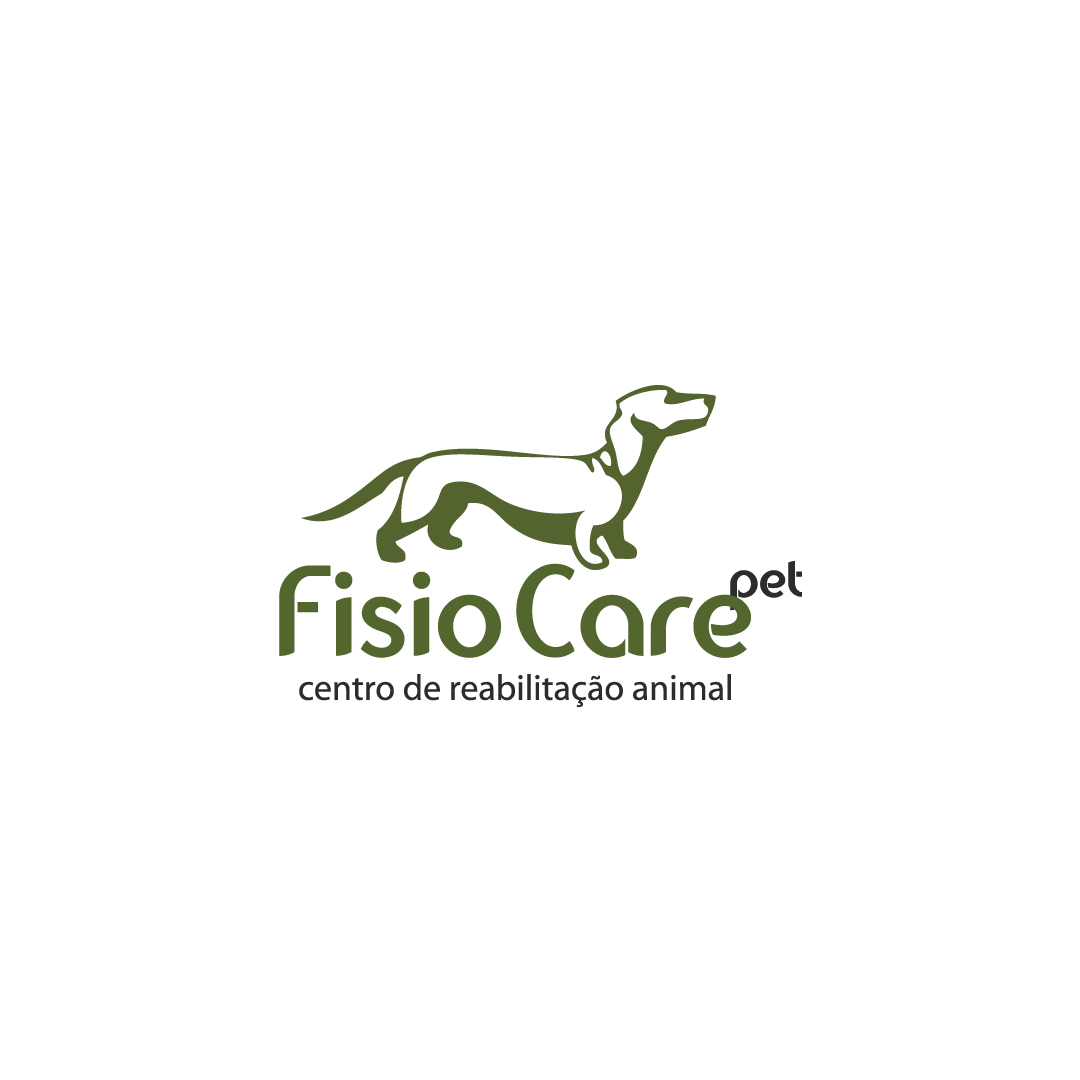 Cronograma do Curso
36 horas de aulas Online disponibilizadas até dia 20 de Novembro de 2023
8 horas de aulas práticas dia 25 de Novembro de 2023
Anatomia 
Interpretação de radiografias, tomografia e ressonância.
Controle de dor em pacientes neurológicos e com osteoartrose
Protocolos Fisio Care Pet em todas as afecções ortopédicas.
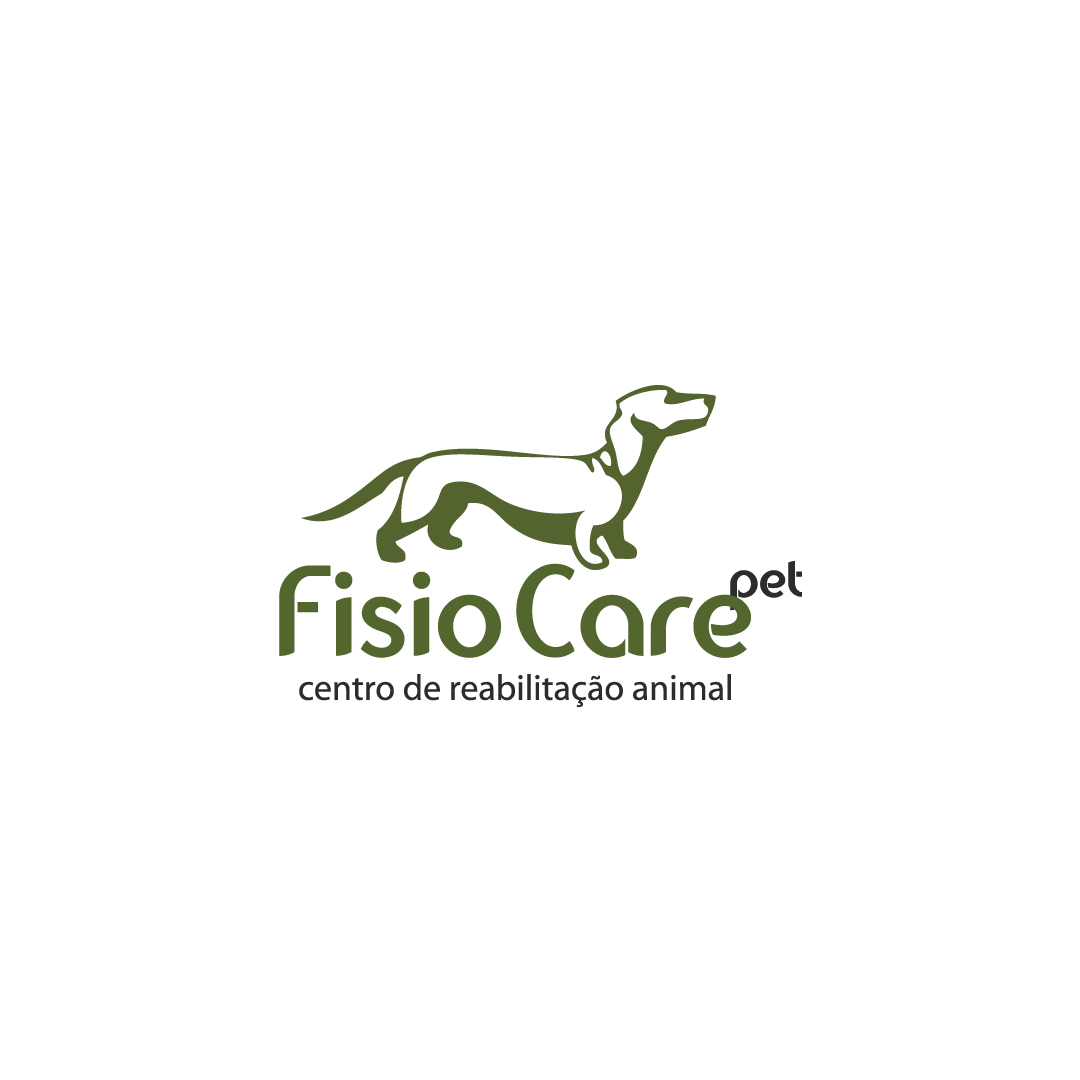 Cronograma do Curso
36 horas de aulas Online disponibilizadas até dia 20 de Novembro de 2023
8 horas de aulas práticas dia 25 de Novembro de 2023
Exame neurológico e de localização de lesões neurológicas 
Novidades da doença do disco intervertebral
Diagnósticos diferenciais da DDIV
Exame ortopédico e principais afecções articulares
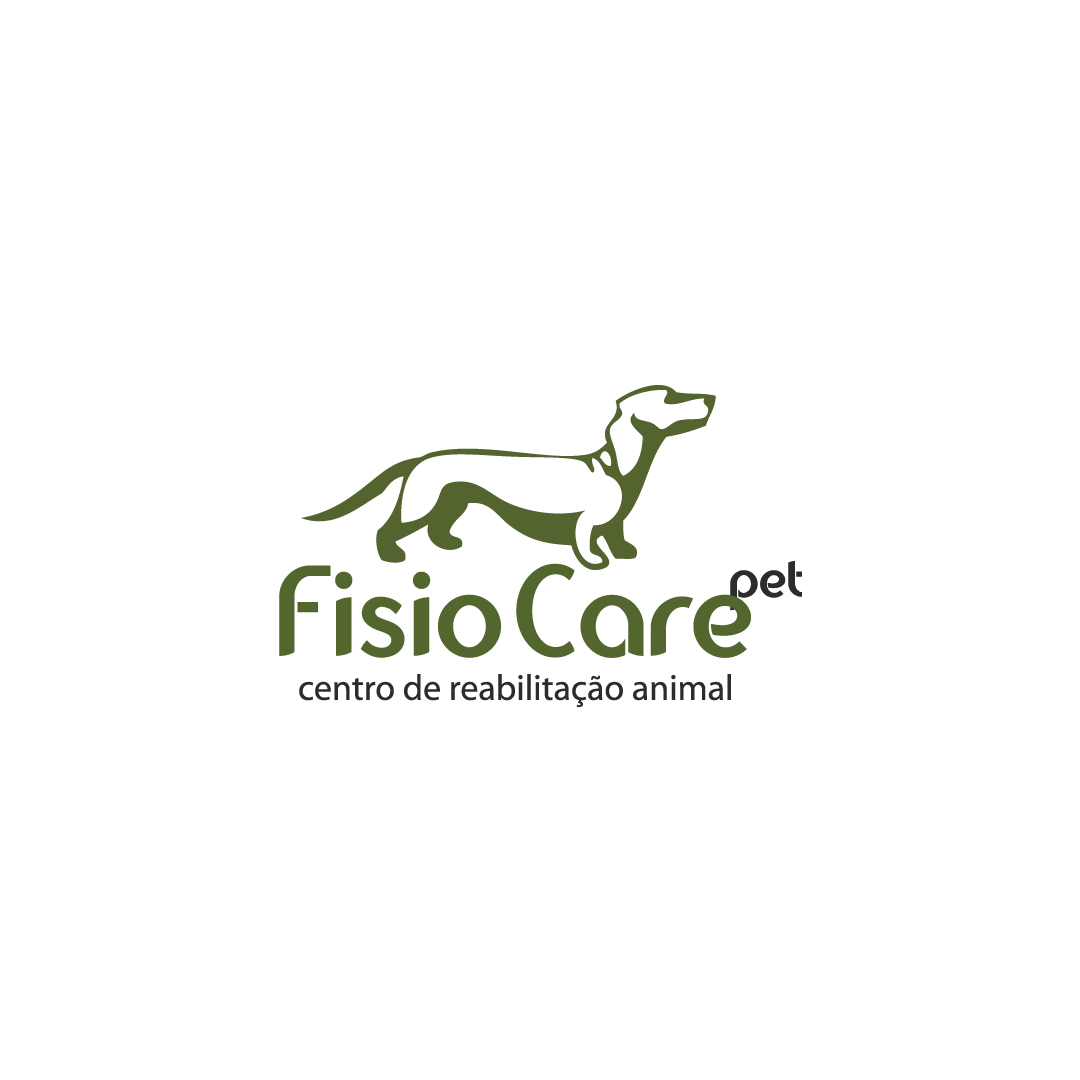 Cronograma do Curso
36 horas de aulas Online disponibilizadas até dia 20 de Novembro de 2023
8 horas de aulas práticas dia 25 de Novembro de 2023
Principais modalidades terapêuticas: Hidroterapia, Laserterapia, Ultrassom, Eletro, Laser, campo magnético, técnicas de massagem e exercícios terapêuticos
Tratamento da obesidade canina pela fisiatria
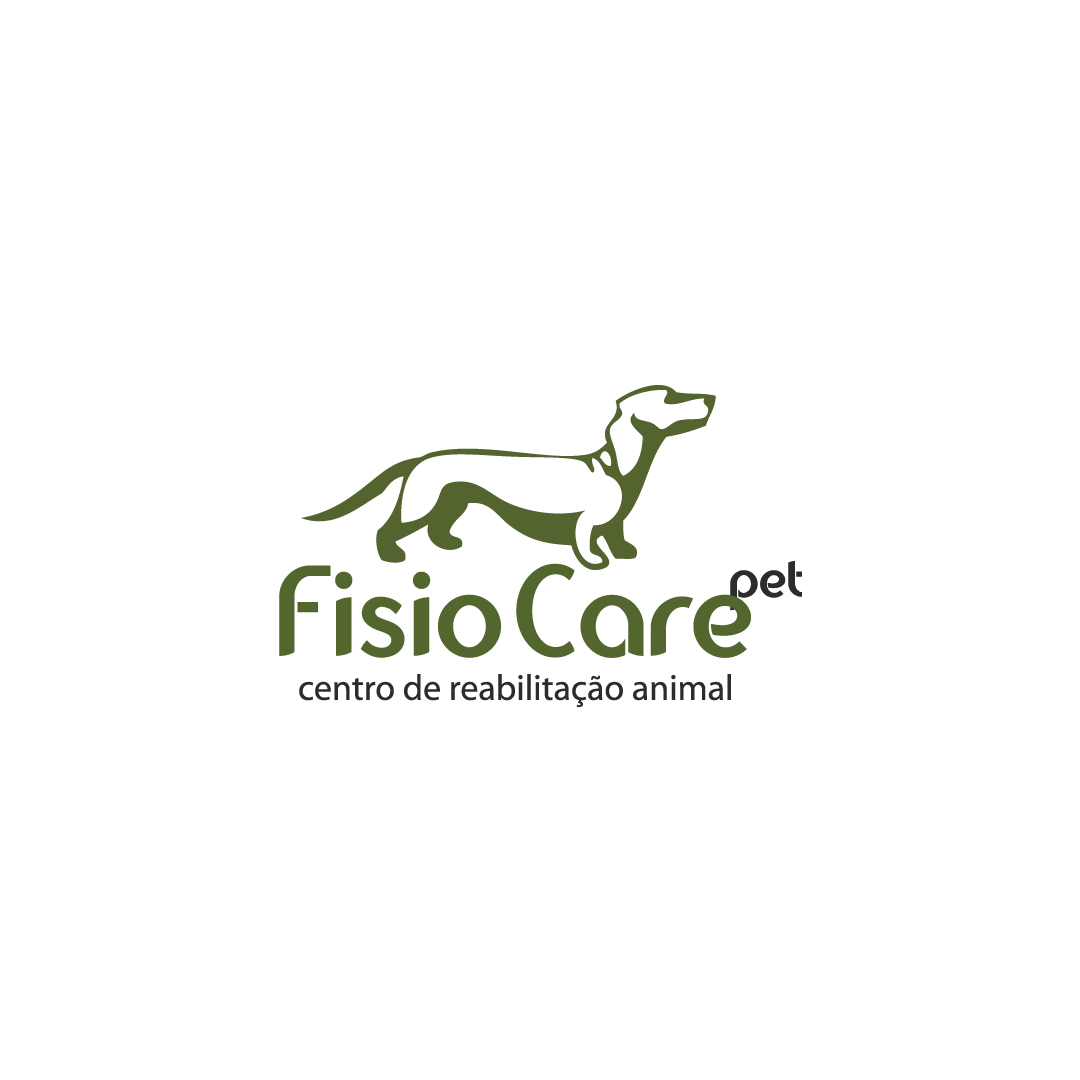 Cronograma do Curso
8 horas de aulas práticas dia 25 de Novembro de 2023
Unidade Sede Moema – São Paulo
Vagas 
Limitadas
Discussão de casos
Prática de Exame ortopédico e neurológico
Prática das modalidades terapêuticos, hidroterapia e exercícios
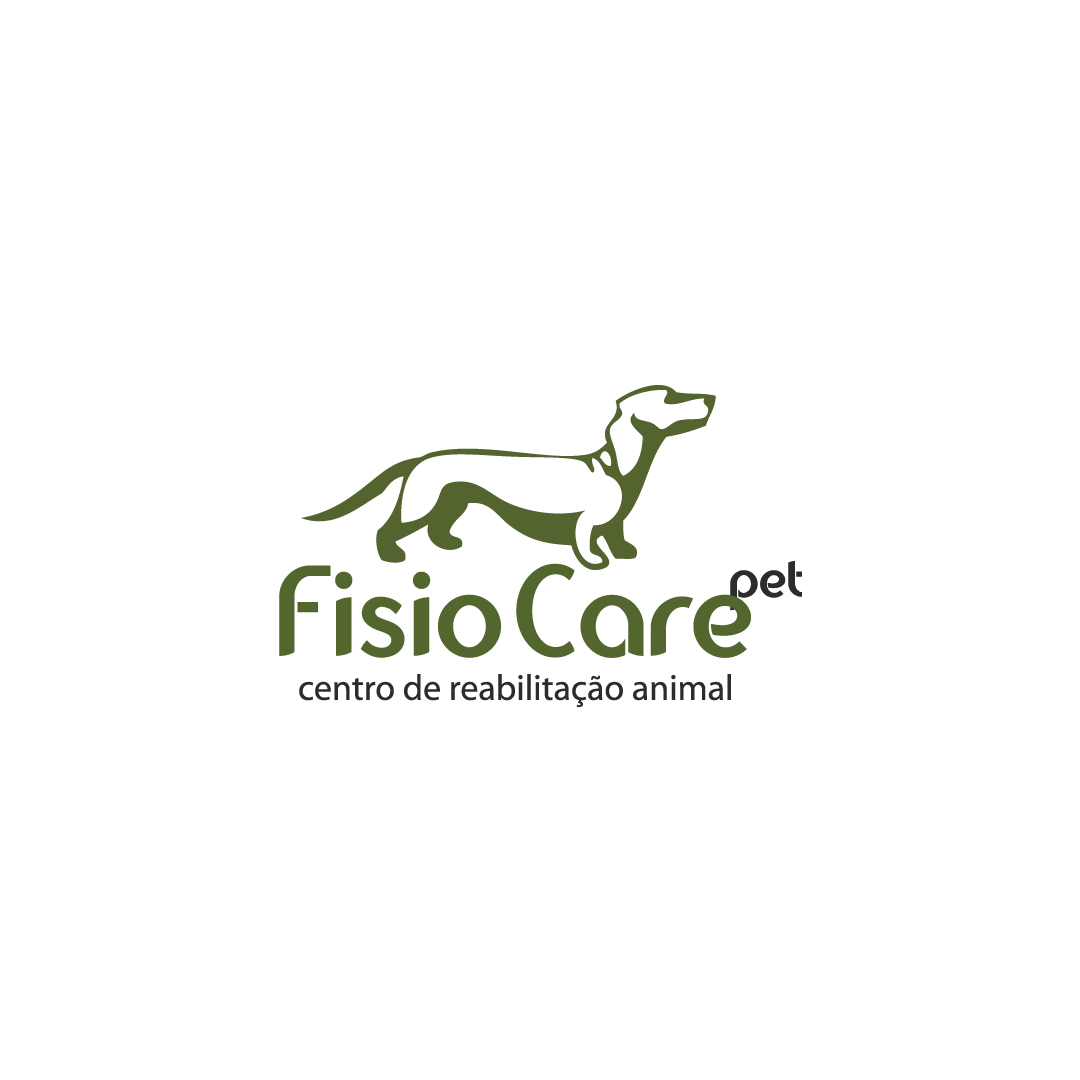 Professores do Curso de Intensivo
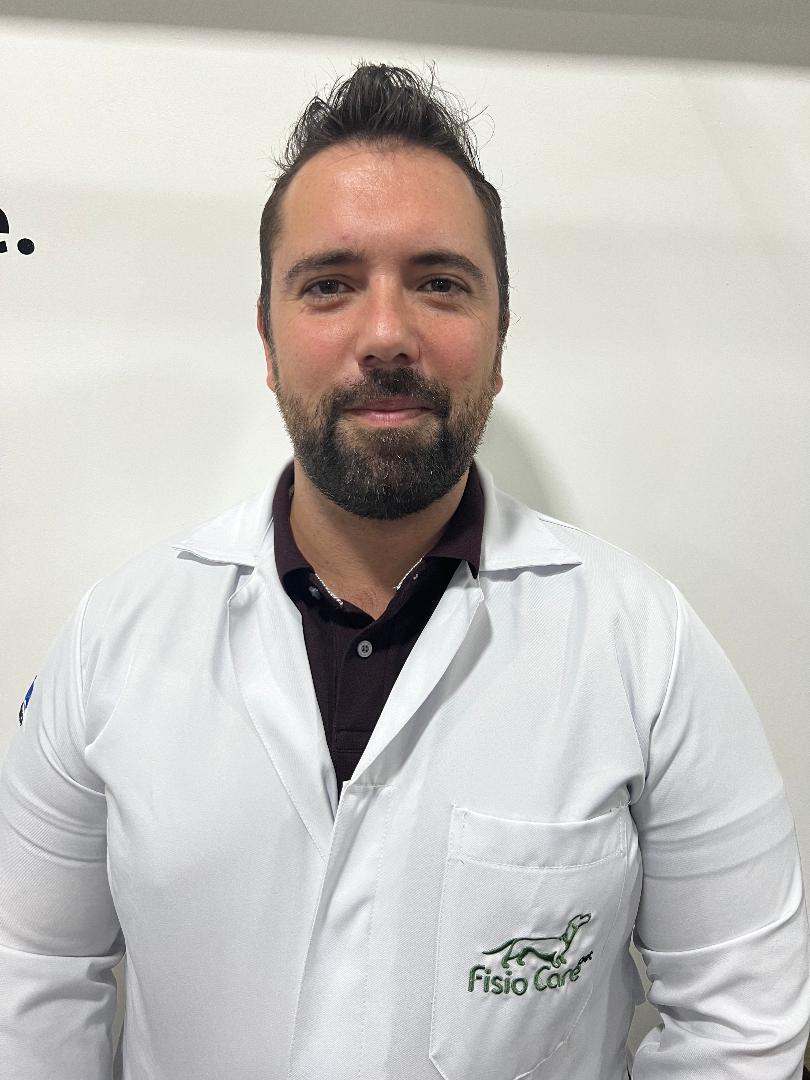 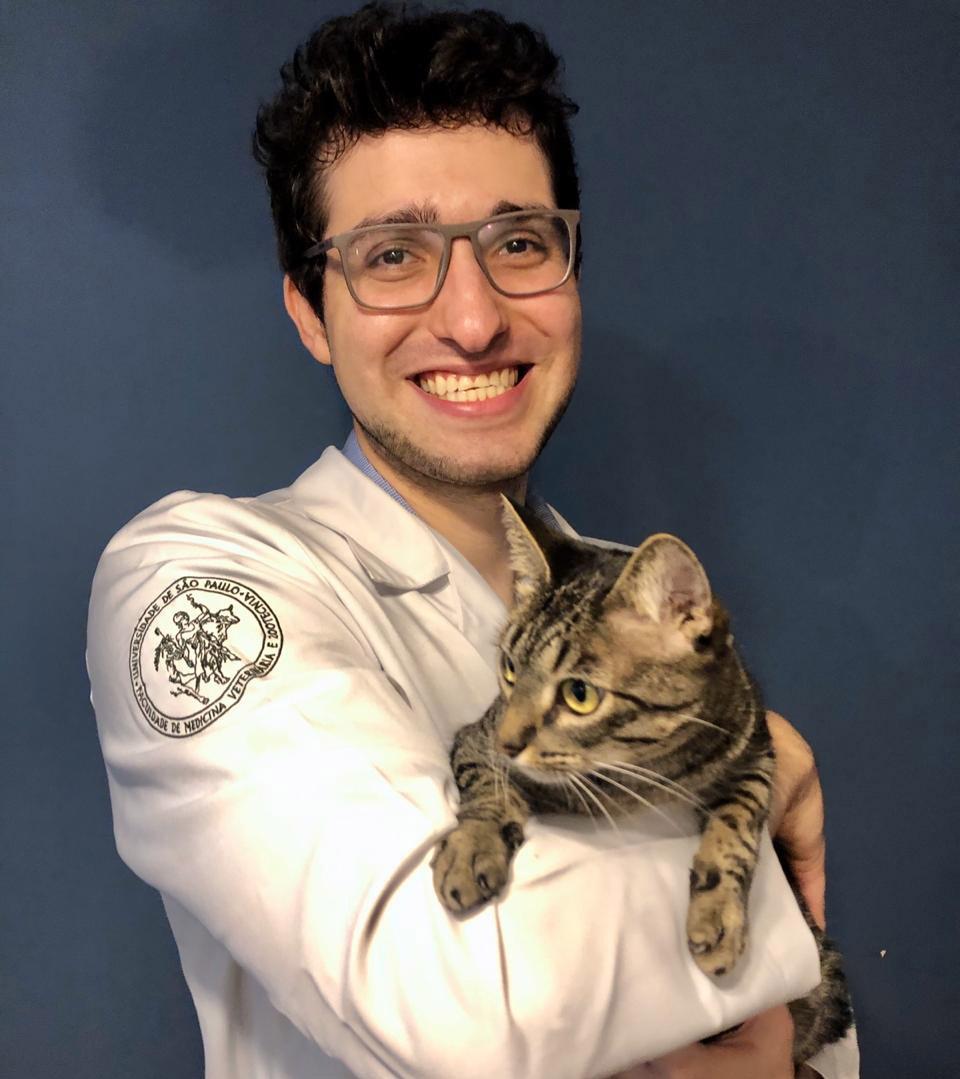 Palestrante: Prof. Ms. Ricardo S. Lopes
CEO da Fisio Care Pet
Autor do livro Fisiatria em Pequenos animais
Pós-graduado em Ortopedia pela USP
Curso de certificação do CCRP- Universidade Tennessee
Presidente da ANFIVET (2019-22)
Coordenador dos cursos da Fisio Care Pet
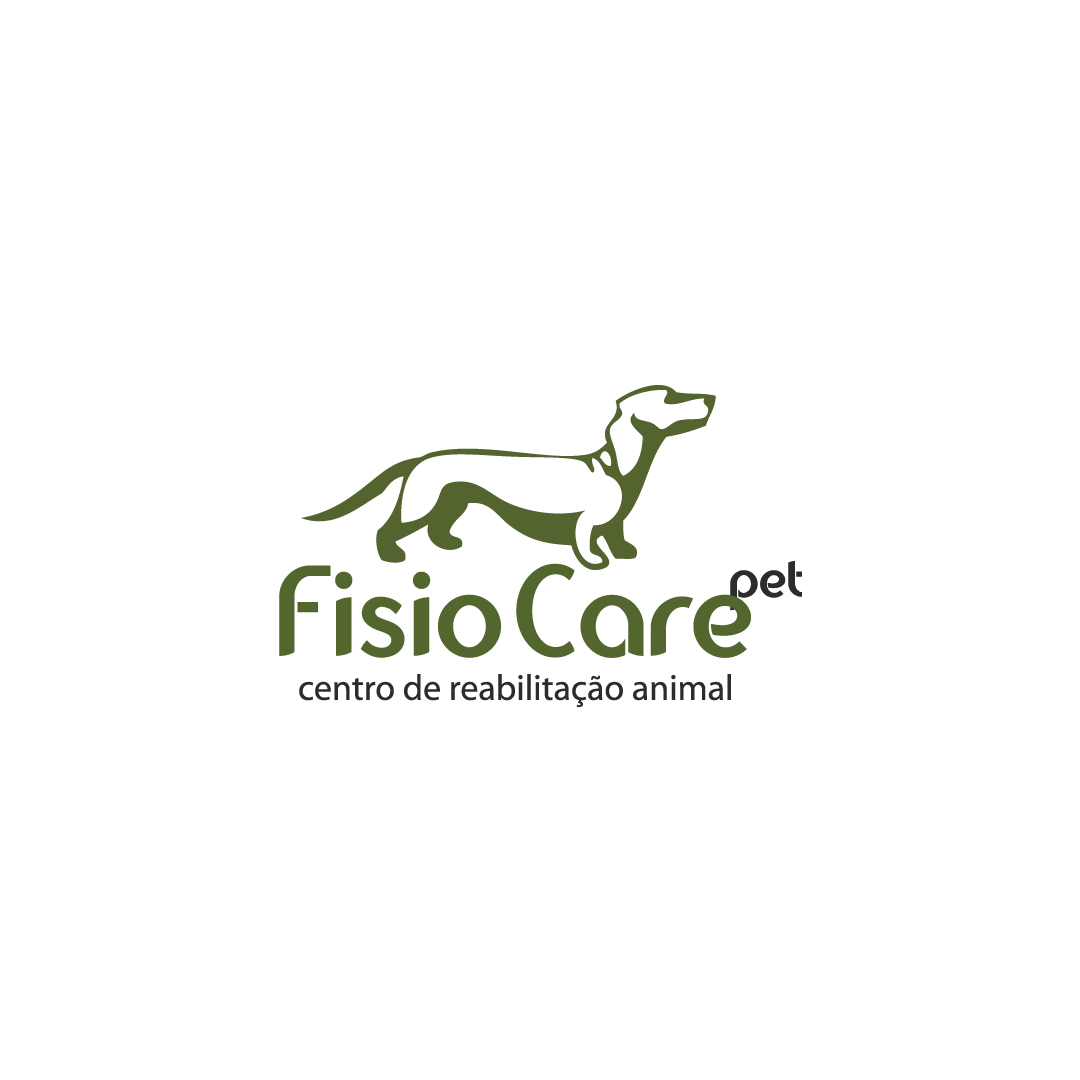 Professores do Curso Intensivo
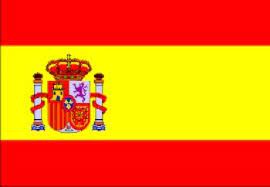 Palestrante: Prof. Dr. CCRP Renata Diniz
Mestre pela UNESP Botucatu
Doutoranda pela Universidat de les llles Balears 
Certificada em Fisioterapia  Veterinária pela CCRP, Tennessee University, EUA
Professora - Instrutora na Europa e América do Sul do CCRP
Vice presidente da  Associação Ibero Americana de Fisiatria Veterinária (AIFISVET)
Autora do Livro Fisiatria em Pequenos Animais
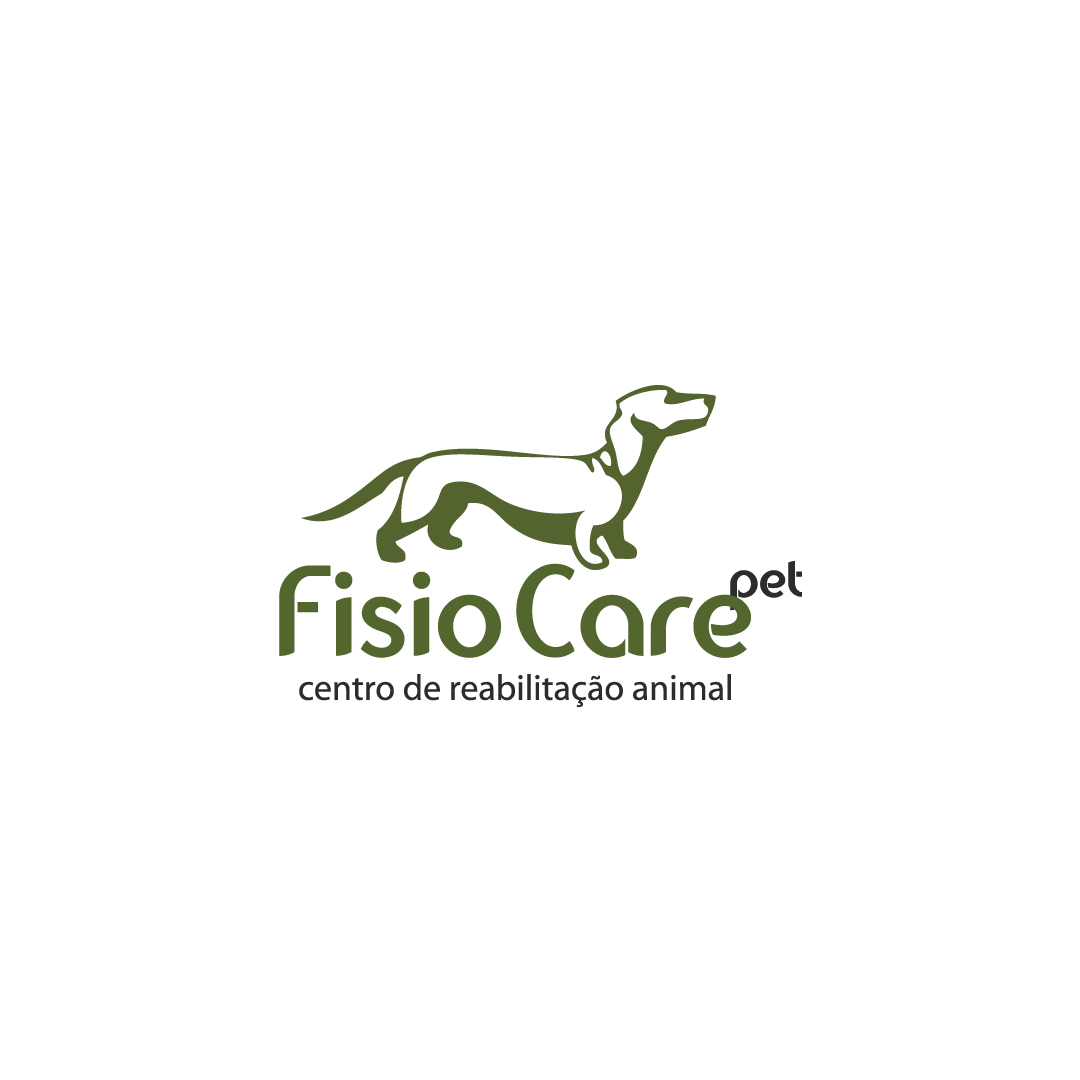 Professores do Curso Intensivo
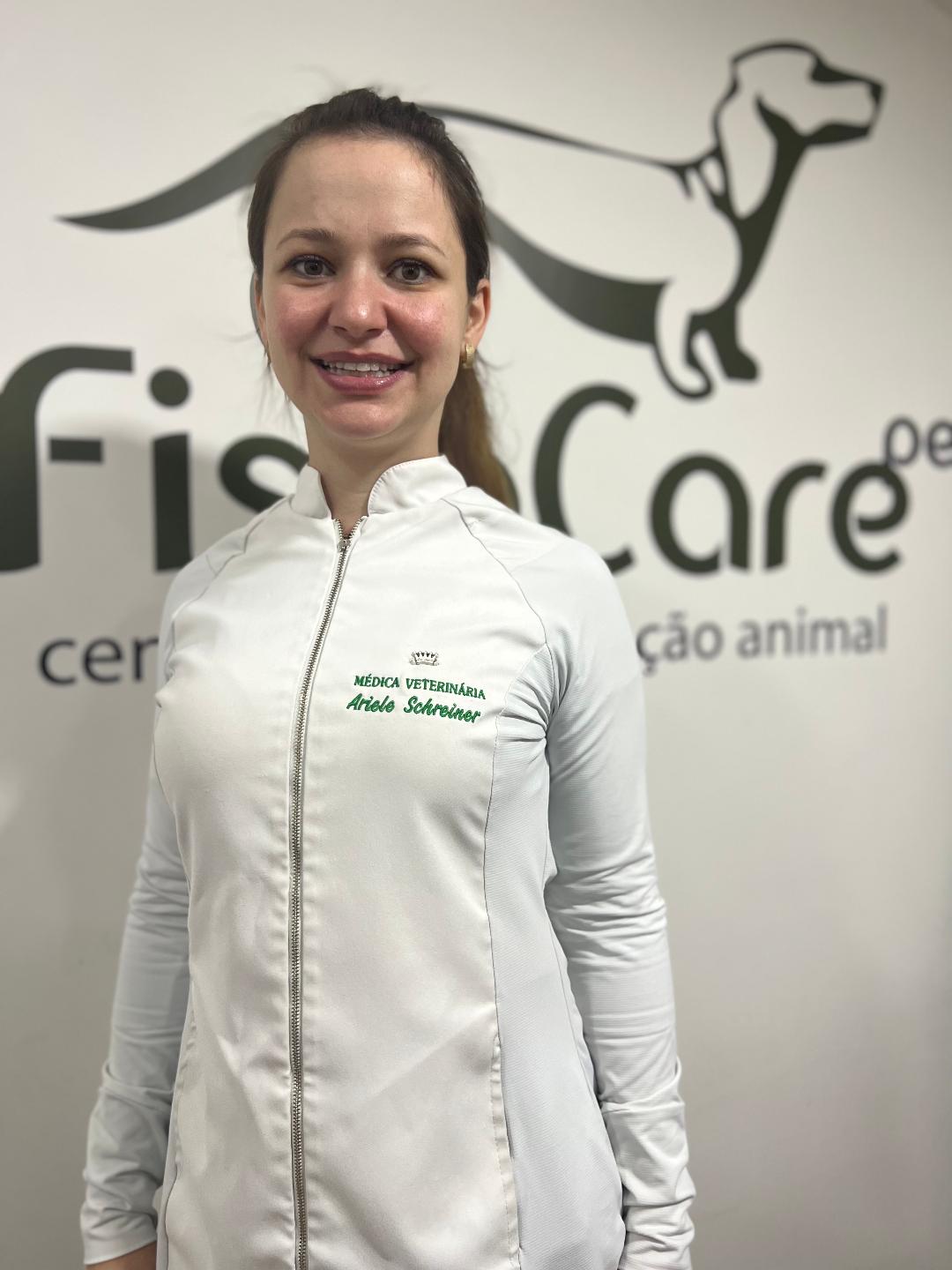 Palestrante: Prof. Esp. Ariele Schreiner
Formação em Fisioterapia, Ortopedia e Ozonioterapia
Pós-graduada em Acupuntura Veterinária
Pós-graduanda em Neurologia Veterinária UFAPE
Certificada em Fisioterapia Veterinária pela Fisio Care Pet
Responsável pelo treinamento técnico dos franqueados Fisio Care Pet
Responsável pelas unidades Sede e Jardins
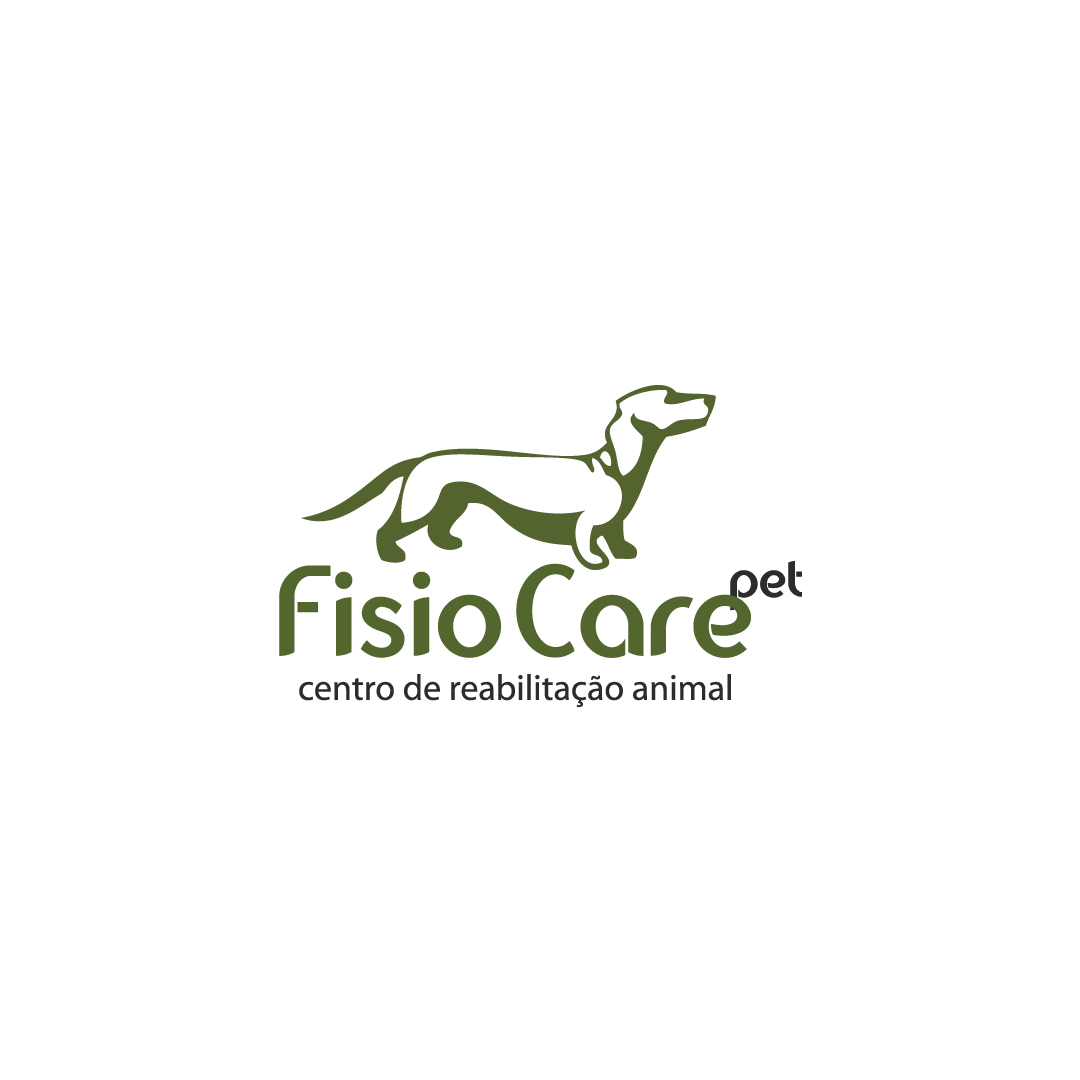 Professores do Curso Intensivo
Palestrante: Prof. Esp. Nivea Veturiano
Formação em Neurologia Veterinária  
Certificada em Fisiatria Veterinária pela Fisio Care Pet Cursos 
Pós Graduação em Acupuntura Veterinária pelo Instituto Bioethicus
Sócia Proprietária da franquia Fisio Care Pet São José dos Campo
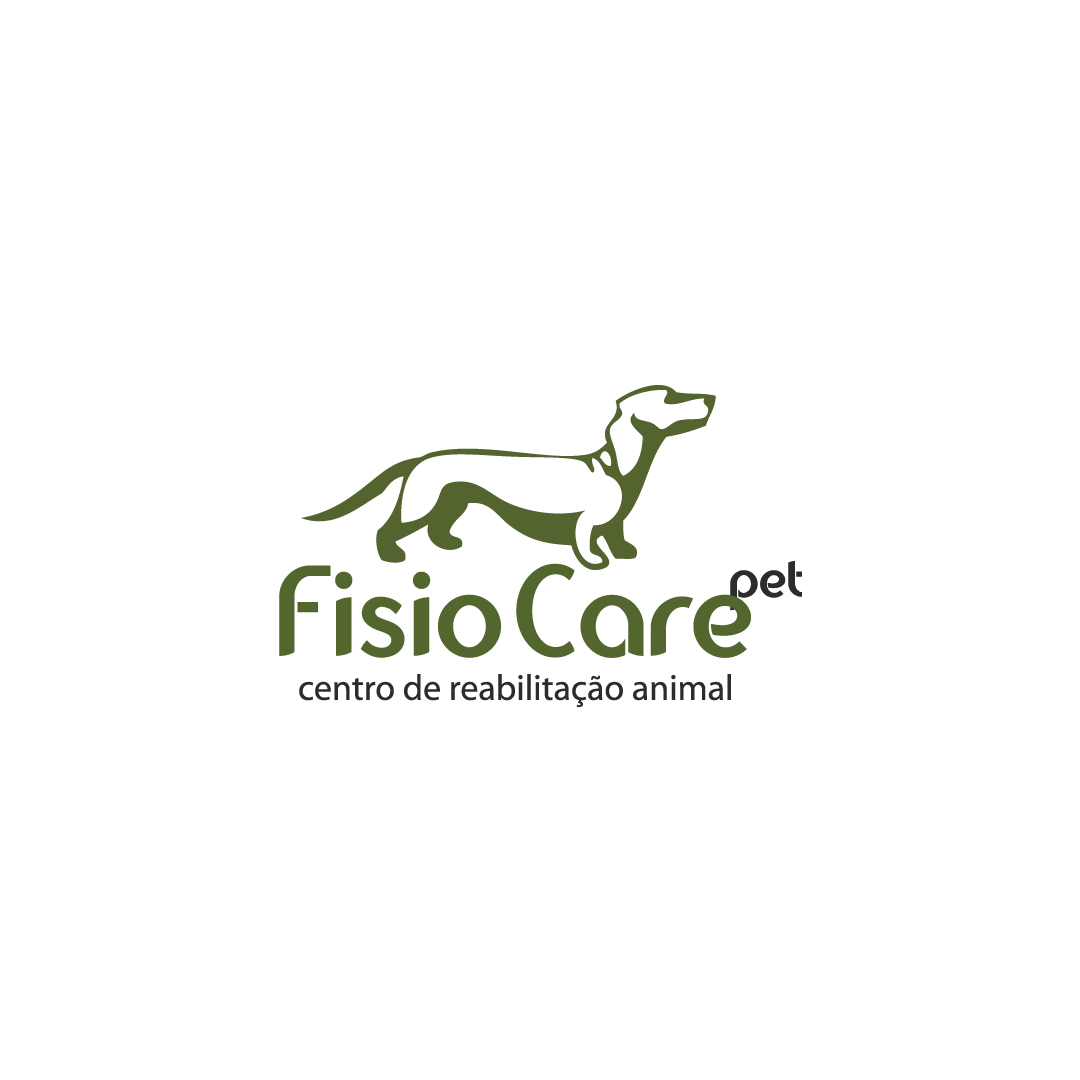 Professores do Curso Intensivo
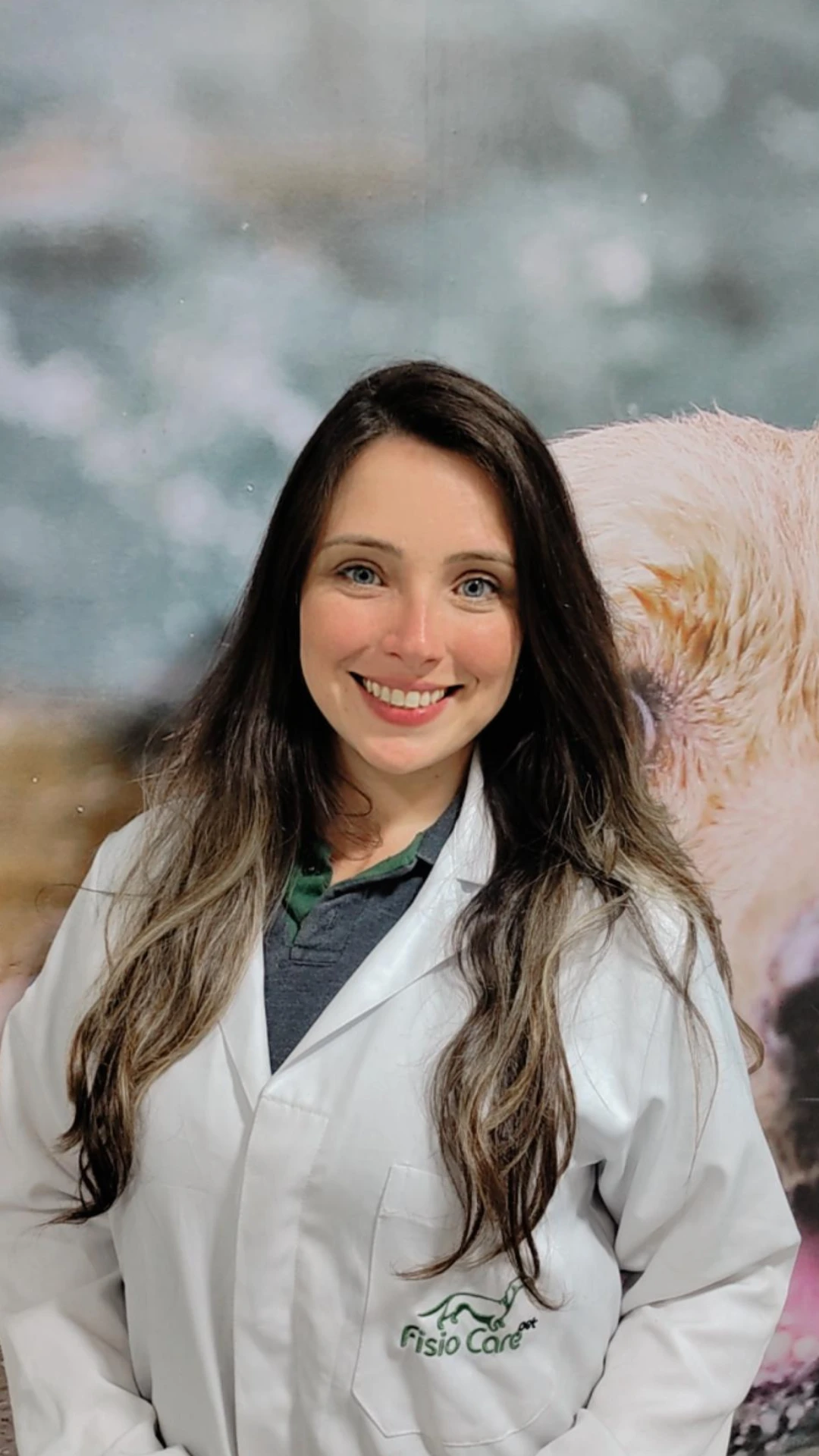 Palestrante: Prof. Esp. Camila Rugeri Chinelatto
Certificada em Fisiatria Veterinária pela Fisio Care Pet Cursos 
Pós Graduação em Fisioterapia Veterinária
Responsável pela Unidade Fisio Care Pet Guarulhos
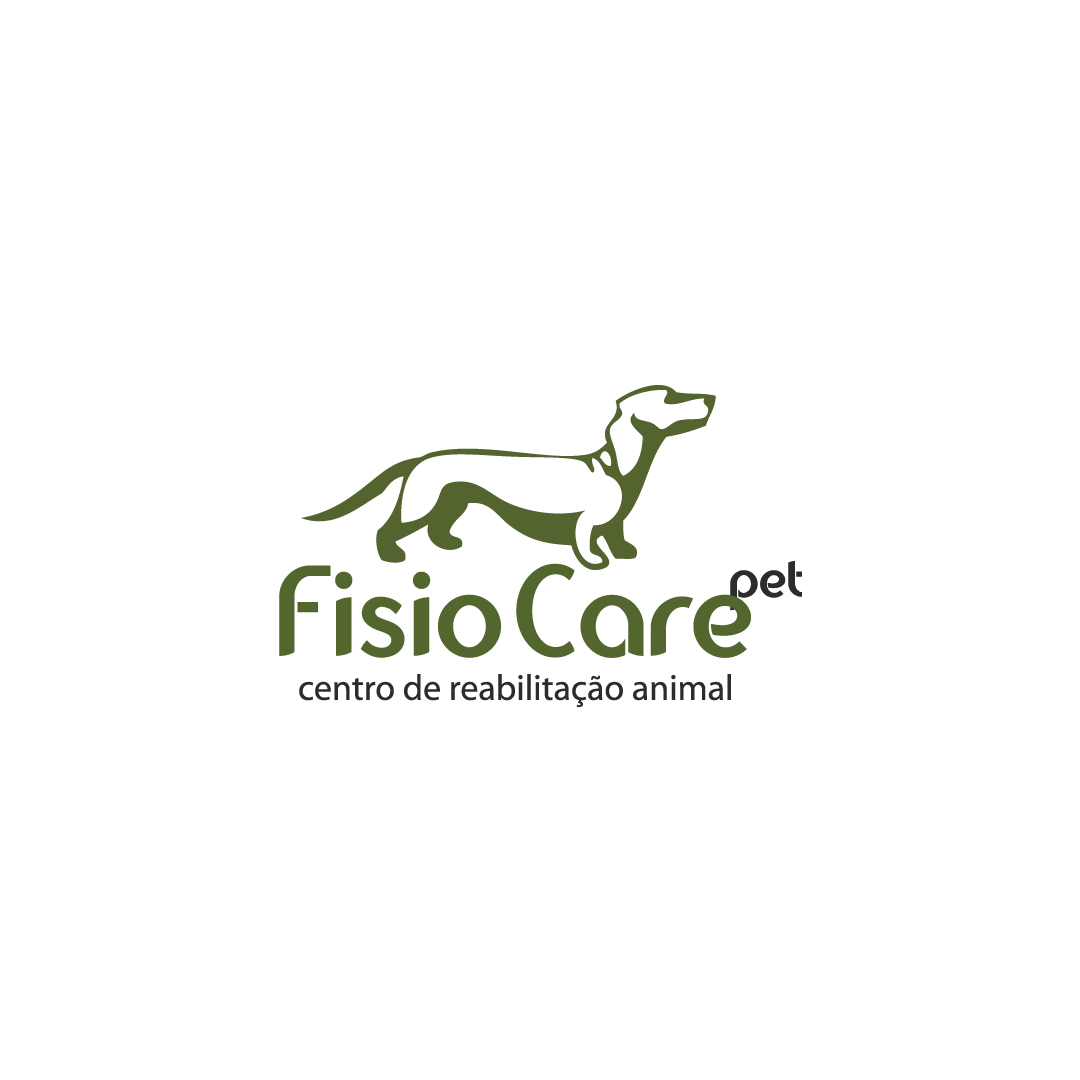 LocalFisio Care Pet Unidade Moema
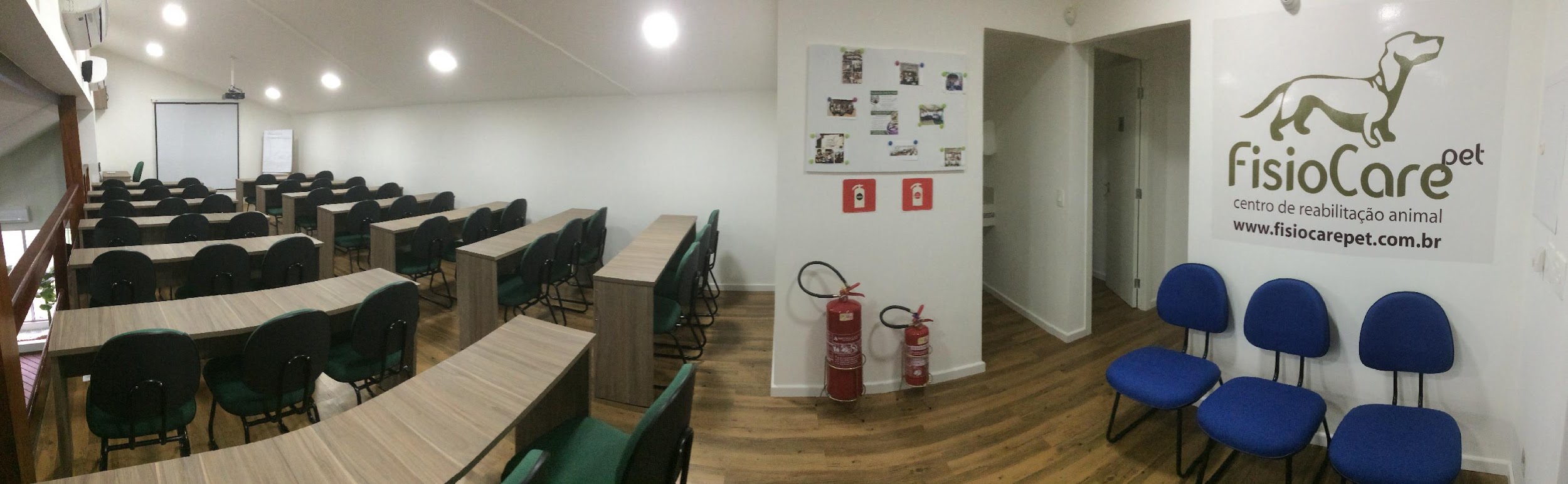 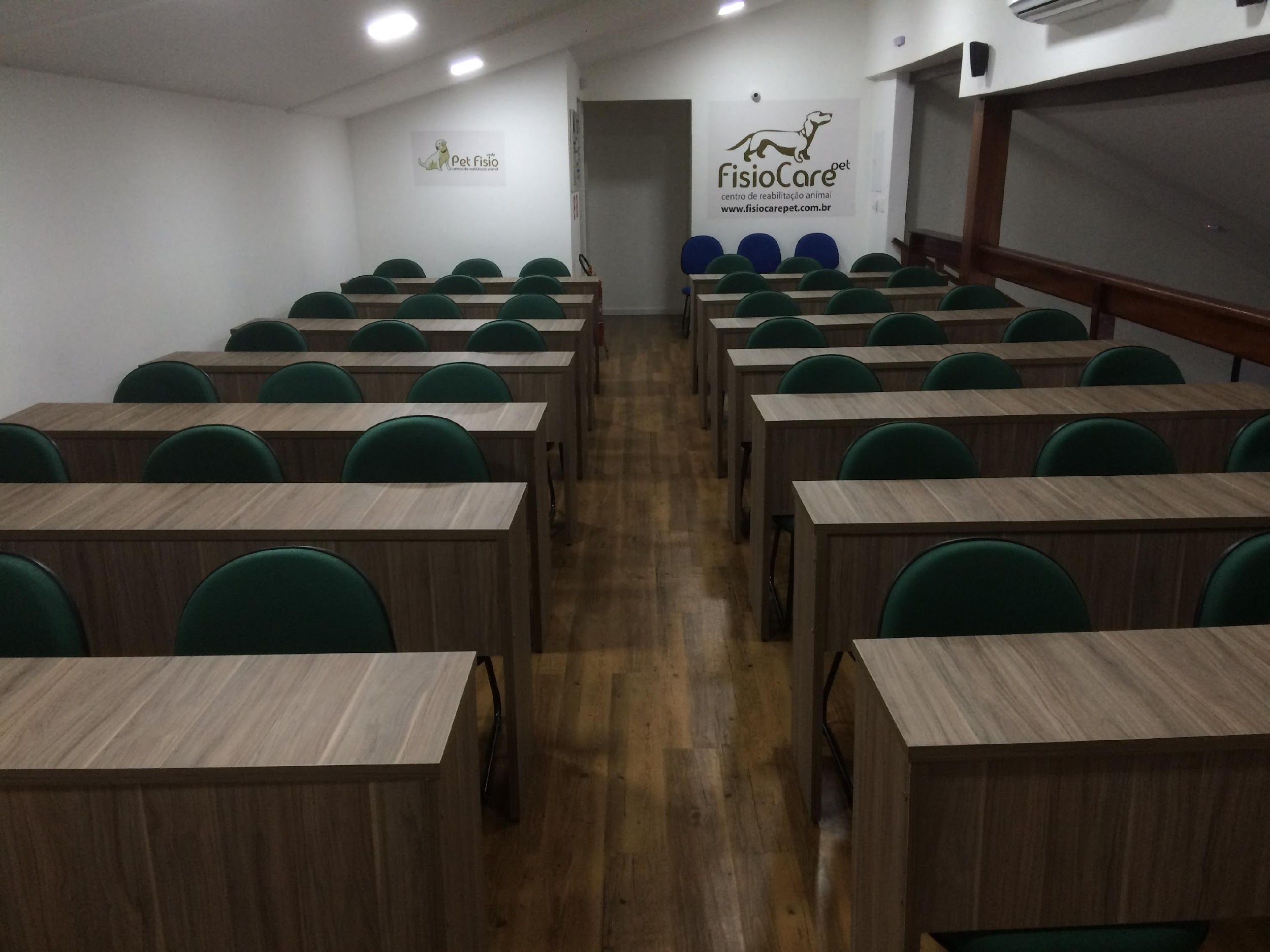 Av. dos Bandeirantes, 4555 – ao lado do Aeroporto de Congonhas
Realização
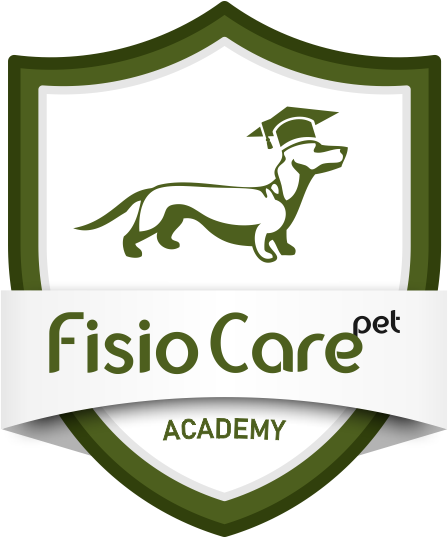 Celular11 99591-1206
Whats App11 99591-1206
Dúvidas?Estamos aqui para te ajudar.
E-mailfisiocarepetacademy@gmail.com
Instagram@fisiocarepet.academy
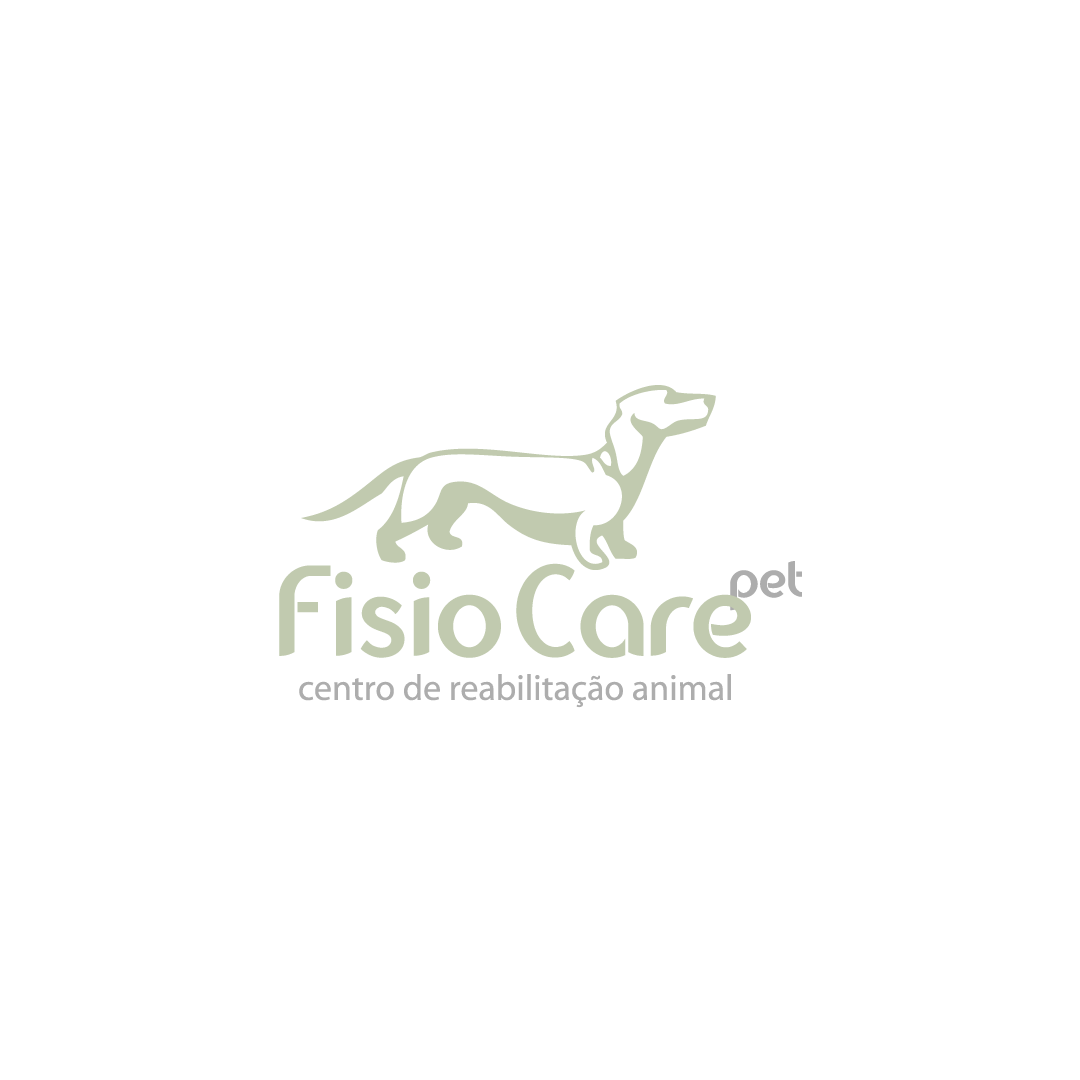